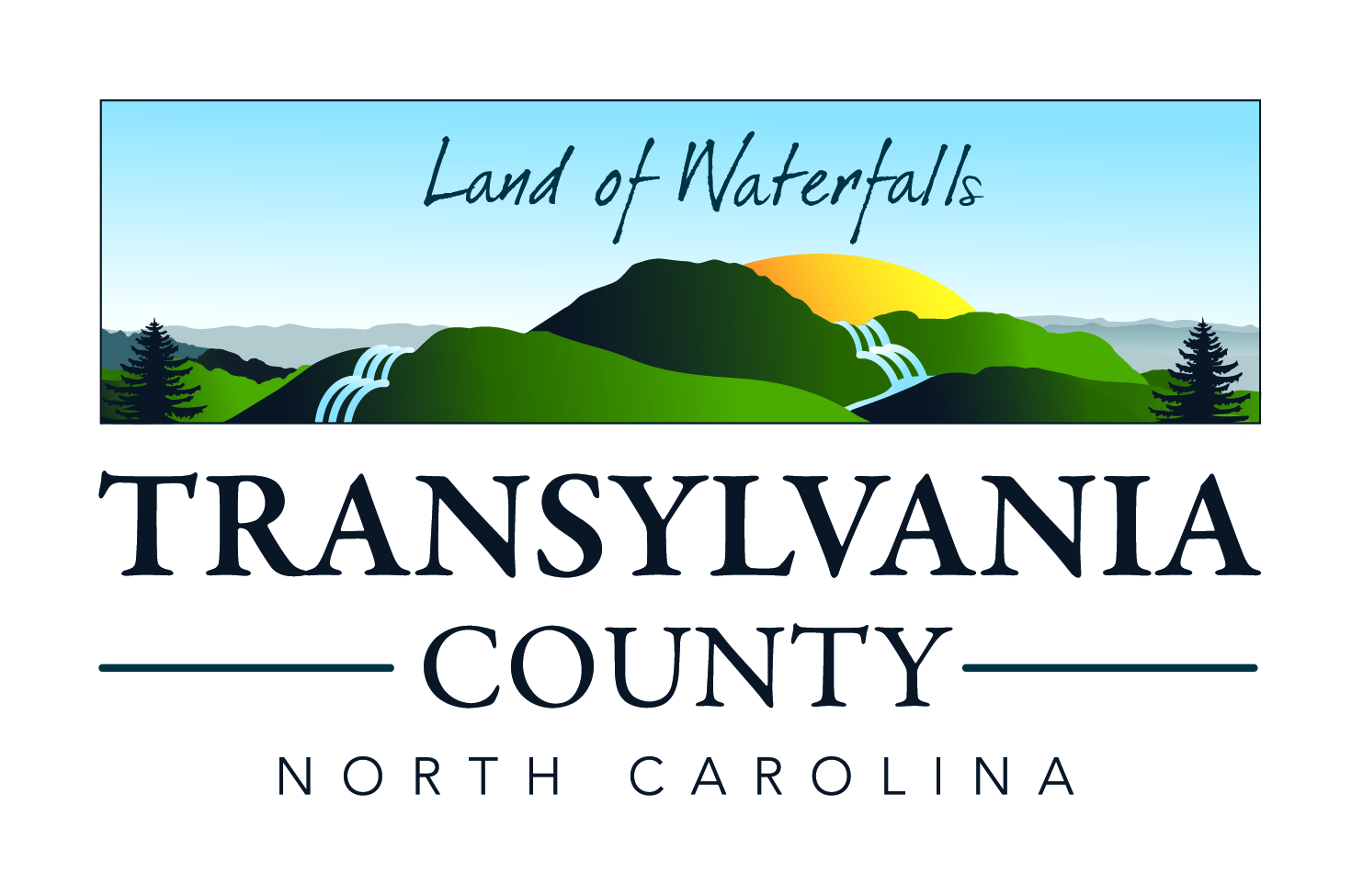 JHPC
Tuesday January 30, 2024 @ 4pm
Public Comment
Transylvania Heritage Museum
Agenda Modifications
All items under the Consent Agenda are recommended for approval.
Consent Agenda
Minutes
November 14, 2023
V. Old Business
A. The Inn at Brevard
B. The Bryant House
132 King Street
Brevard, NC
VI. New Business
A. May Preservation Month
VI. New Business
B. Staff’s Report
-Next Meeting March 12, 2024 @ 4:00PM
Public Comment
Commission Members’ Comments
Adjournment
Thank you for attending!